Kaj je taksonomija?
Vasja Rant 
Ekonomska fakulteta, Univerza v Ljubljani
vasja.rant@ef.uni-lj.si
Vsebina
Opredelitev in vpetost taksonomije v zeleni prehod EU
Razlogi za taksonomijo in nefinančno poročanje podjetij 
Pravna in strokovna podlaga taksonomije
Cilji, kriteriji in tehnična merila za pregled skladnosti s taksonomijo
Primeri uporabe taksonomije: statični in dinamični vidik
Obveznost poročanja nefinančnih podjetij o skladnosti s taksonomijo
Vasja Rant, Ekonomska fakulteta UL
2
Kaj je taksonomija?
Vasja Rant, Ekonomska fakulteta UL
3
Vpetost v EU okvir trajnostnih financ
Vasja Rant, Ekonomska fakulteta UL
4
Vpetost v Evropski zeleni dogovor
Temeljni cilj: trajnostno, podnebno nevtralno gospodarstvo EU do leta 2050
Vključevanje trajnosti  v vse politike EU (mainstreaming)
EU okvir trajnostnih financ
Javno
Zasebno
Vasja Rant, Ekonomska fakulteta UL
5
Zakaj trajnostne finance in taksonomija?
Globalne emisije CO2
Globalne emisije CO2
Vasja Rant, Ekonomska fakulteta UL
6
Zakaj trajnostne finance in taksonomija?
Emisije toplogrednih plinov v EU
Vasja Rant, Ekonomska fakulteta UL
7
Zakaj trajnostne finance in taksonomija?
Emisije toplogrednih plinov v EU
Vasja Rant, Ekonomska fakulteta UL
8
Zakaj trajnostne finance in taksonomija?
Dodatne letne investicije v EU 
2021-2030 glede na 2011-2020
Dodatno letno financiranje v EU 
2021-2030 glede na 2011-2020
Vasja Rant, Ekonomska fakulteta UL
9
Zakaj trajnostne finance in taksonomija?
Dodatne letne investicije v EU 
2021-2030 glede na 2011-2020
Dodatno letno financiranje v EU 
2021-2030 glede na 2011-2020
Dodaten prostor za trajnostne finance
Vasja Rant, Ekonomska fakulteta UL
10
Zakaj trajnostne finance in taksonomija?
Potreba po hitri in obsežni preusmeritvi kapitalskih tokov v financiranje zelene preobrazbe, zlasti na področju podnebnih ciljev. 
Dodatna argumenta
Večja zanesljivost in primerljivost informacij na področju trajnostnih razkritij in trajnostnih finančnih produktov (zmanjševanje greenwashinga).
Sistemske implikacije trajnostnih tveganj in zelenega prehoda terjajo ustrezno informiranost odločevalcev.
Vasja Rant, Ekonomska fakulteta UL
11
Pravna podlaga taksonomije
Vasja Rant, Ekonomska fakulteta UL
12
Strokovna podlaga taksonomije
Pred uredbo o taksonomiji
Tehnična strokovna skupina za trajnostno financiranje
Po uredbi o taksonomiji
Platforma za trajnostno financiranje
Vasja Rant, Ekonomska fakulteta UL
13
[Speaker Notes: Platforma za trajnostno financiranje vključuje predstavnike več evropskih institucij ter strokovnjake iz zasebnega sektorja, civilne družbe in akademske sfere z ustrezno znanstveno podlago. Razvija, spreminja in spremlja izvajanje tehničnih meril za pregled in pripravlja strokovne podlage za širitev taksonomije na druga področja (socialna taksonomija, taksonomija bistveno škodljivih dejavnosti)]
Okoljski cilji taksonomije
Uredba o taksonomiji določa, da so okoljsko trajnostne dejavnosti tiste, ki bistveno prispevajo k enemu od šestih okoljskih ciljev.
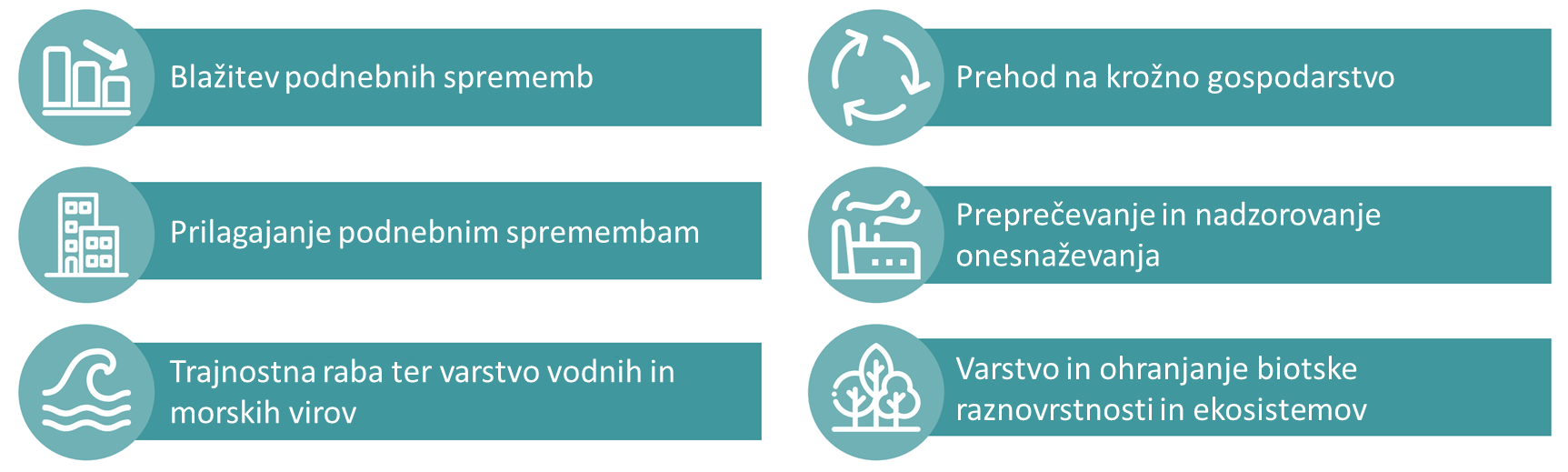 Vasja Rant, Ekonomska fakulteta UL
14
Osnovni kriteriji skladnosti s taksonomijo
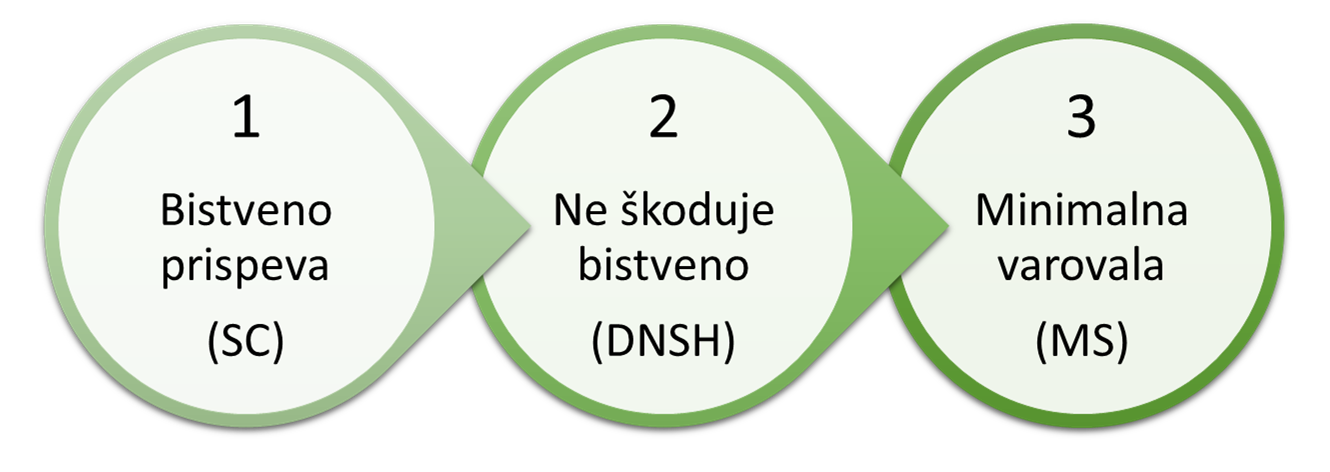 Delegirane uredbe Komisije (tehnični kriteriji)
Smernice OECD za multinacionalna podjetja
Vodilna načela ZN o poslovanju in človekovih pravicah
SC – significant contribution; DNSH – does not significantlly harm; MS – minimum safeguards
Vasja Rant, Ekonomska fakulteta UL
15
Tehnična merila za pregled po ciljih taksonomije
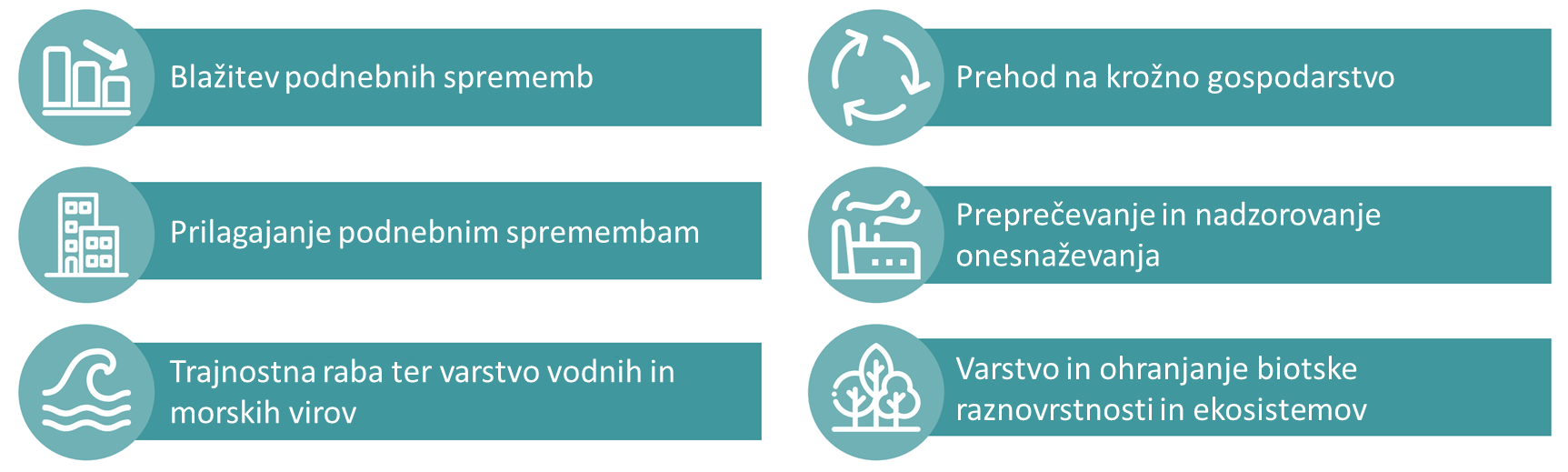 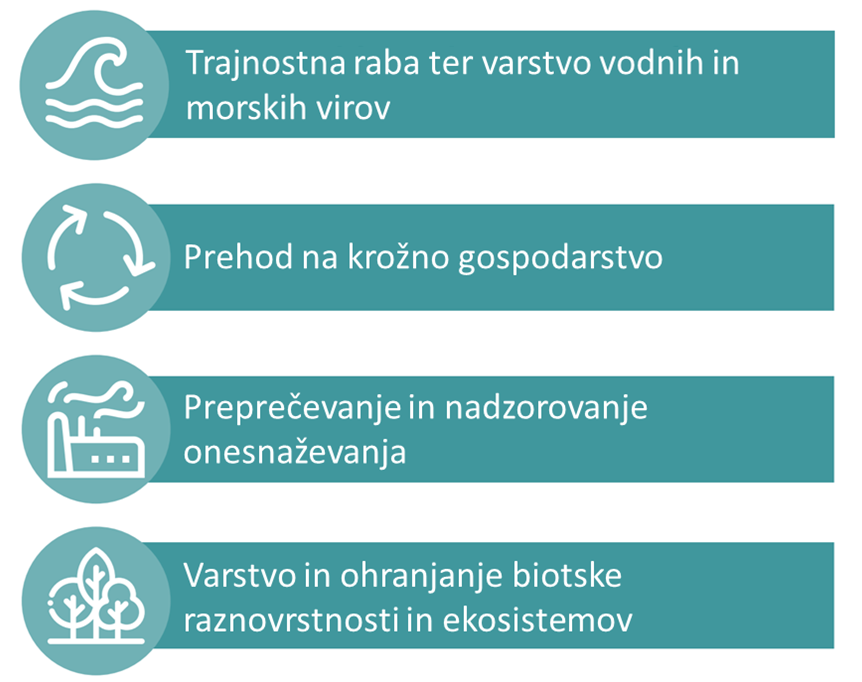 Delegirana uredba o podnebni taksonomiji (EU) 2021/2139 (4.6.2021)

Predlog komplementarne delegirane uredbe o podnebni taksonomiji z upoštevanjem dejavnosti proizvodnje jedrske energije in energije iz naravnega plina (4.2.2022)
Delegirana uredba o ostalih okoljskih ciljih taksonomije (predvideno 2022)
Vasja Rant, Ekonomska fakulteta UL
16
Primer tehničnih meril za pregled
Vasja Rant, Ekonomska fakulteta UL
17
Upravičenost in skladnost s taksonomijo
Vasja Rant, Ekonomska fakulteta UL
18
Skladnost s taksonomijo – statični vidik
Vasja Rant, Ekonomska fakulteta UL
19
Skladnost s taksonomijo – dinamični vidik
Vasja Rant, Ekonomska fakulteta UL
20
Zakonodajni okvir trajnostnostnih razkritij
Vasja Rant, Ekonomska fakulteta UL
21
Razkritja skladnosti s taksonomijo (NFRD/CSRD)
Vasja Rant, Ekonomska fakulteta UL
22
Razkritja skladnosti s taksonomijo (NFRD/CSRD)
Metodologija izračuna KPI in oblika poročanja (tabele) so podrobno opredeljeni v delegirani uredbi Komisije (EU) 2021/2178.
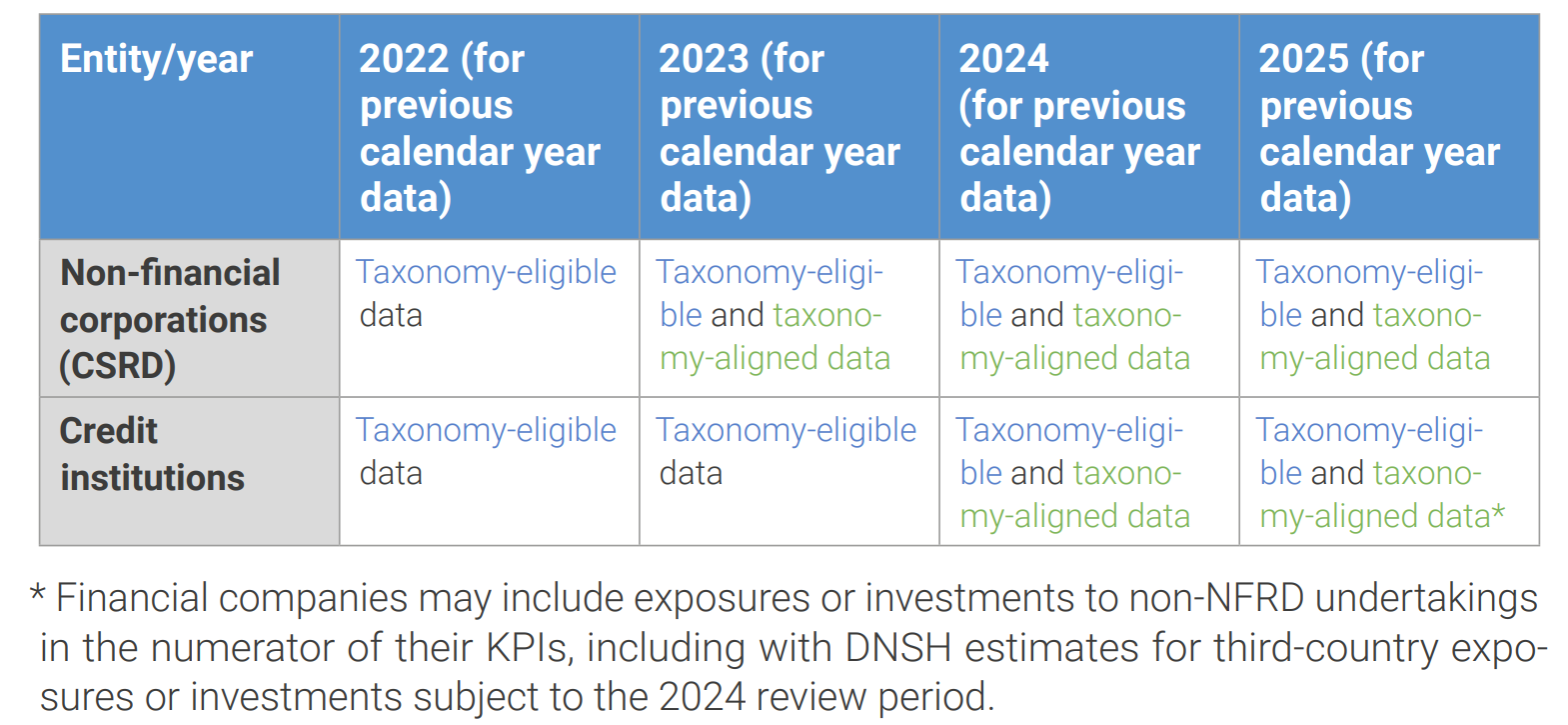 Vasja Rant, Ekonomska fakulteta UL
23